FEMA’S RISK RATING 2.0 FLAWED METHODOLOGY
North Lafourche Levee District Director Dwayne Bourgeois
State of the Coast 
June 2, 2023
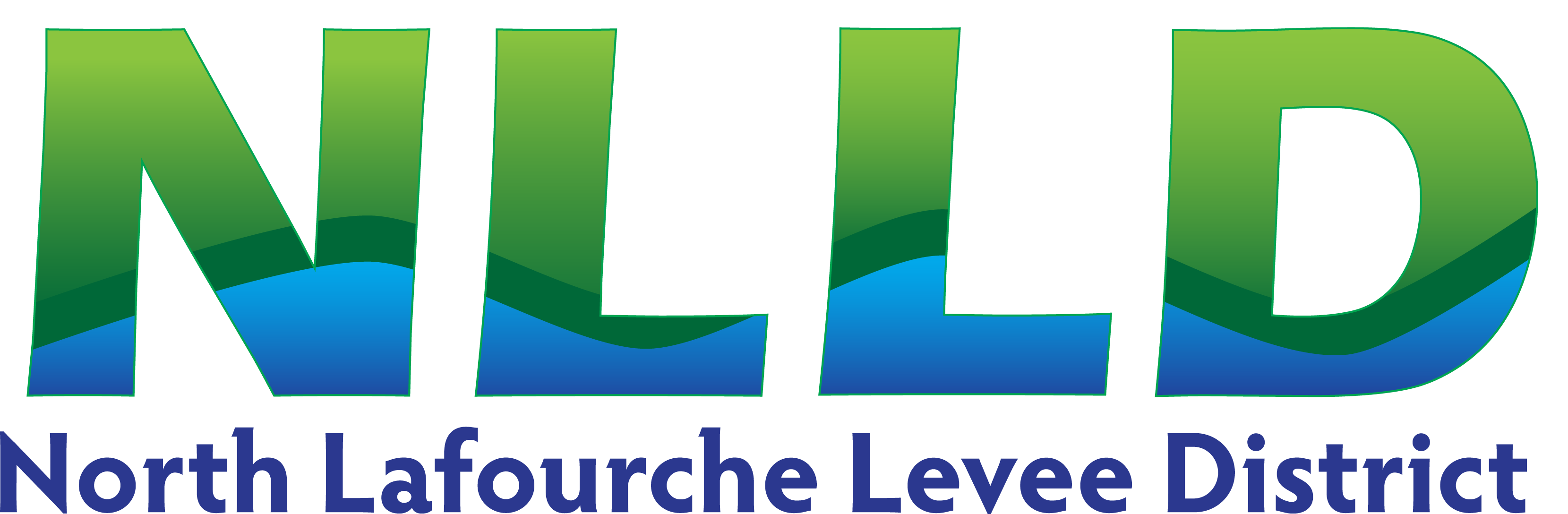 ASSOCIATION OF LEVEE BOARDS OF LOUISIANA STAYS ENGAGED WITH NFIP
The ALBL is a non-profit corporation of the State of Louisiana organized for the purpose of promoting the interest of the Levee Boards (or Districts, Authorities or other political subdivisions of the State or a State Agency). 
ALBL has closely tracked and advocated for changes in legislation regarding the structure of the NFIP. Formed Louisiana Flood Risk Coalition to track problems such as participation, debt, grandfathering, and mitigation. 
We recognized there were numerous shortcomings in the program overall and the process used by FEMA in Flood Insurance Study in properly recognizing the impacts of levees.
ASSOCIATION OF LEVEE BOARDS OF LOUISIANA STAYS ENGAGED WITH NFIP
FEMA began to announce the development of their revolutionary new risk-based rating methodology that would eventually be called Risk Rating 2.0 – Equity in Action.
Investigating the new rating methodology under  RR 2.0 led to dead ends and getting only partial, nonsensical and / or misleading responses to requests for additional information made to FEMA.
RR 2.0 fails to properly account for levees that protect against flooding. 
With a disproportionate impact to Louisiana, ALBL suggests to LA Attorney General’s office to file suit against FEMA for its lack of transparency in methodology of RR 2.0 and therefore, being arbitrary and capricious in causing unaffordable living costs on the people of Louisiana and the nation.
DFIRMs, LAMP, AND LEVEES IN RISK RATING 2.0
Morganza to the Gulf (MtoG) and other levee systems make a difference:  Between 2005 and 2019, the Terrebonne and Lafourche Levee Districts reduced hurricane flooding by 1000%. Hurricane Rita in 2005 and Hurricane Barry in 2019 each brought a 9.5-foot storm surge. Rita flooded 11,000 homes. With MtoG being constructed years later, only 11 homes were flooded for Hurricane Barry. 
We lobbied Congress for, and FEMA introduced their Levee Analysis Mapping Procedure (LAMP) to account for the benefits of such yet uncertified levees. We worked with FEMA using LAMP as an integral part of our Flood Insurance Study (FIS) and the production of new maps. In Lafourche Parish, we still are working through that appealable and collaborative effort.. 
Before RR 2.0, FEMA used Flood Insurance Rate Maps (now DFIRMs) to set rates and, in those maps, determined for each flood zone the elevation of surface water resulting from a flood that has a 1% chance of equaling or exceeding that level in any given year—called the Base Flood Elevation (BFE)
DFIRMs, LAMP, AND LEVEES IN RISK RATING 2.0
Now FEMA claims to be using information from the USACE National Levee Database (NLD) and the Levee Screening Tool (LST).  The NLD is not complete in and of itself and only 20% of the levees in the NLD had sufficient data to be screened  by the LST. (data = levee centerline, levee crest profile, leveed area, overtopping frequency, and levee performance).
Even though the impacts of our levees, certified or otherwise, are now being recognized using LAMP during the FEMA FIS in the production of DFIRMs, our levees have very limited impacts on the cost of flood insurance in RR2.0. There is no correlation between what the well-studied, collaborative, and appealable FIRMs communicate as high and low flood risk areas and the rates being set under RR 2.0.
INCONSISTENCIES OF RISK RATING 2.0’s OWN FLOOD MAPPING PROCESSES
Here is just one example. I live along Bayou Lafourche in Lafourche Parish- some of the highest ground in Lafourche Parish at 12 feet above sea level. I’m currently mapped by FEMA in a zone C having less that a 0.2% AEP (greater than 500-year return interval) (Zone X on the preliminary maps)
However, I am seeing a significant (over fourfold) increase in flood insurance. 
It would appear this rate is increasing because of my proximity to Bayou Lafourche. It does not appear that FEMA knows that Bayou Lafourche has been dammed off from the Mississippi River since 1903.
Prior to RR 2.0, FEMA recommended constructing homes at least 1 foot above the BFE, lowering the insurance rate accordingly. The higher a structure was elevated above the BFE level, the lower FEMA’s risk for having to pay claims and, therefore, the lower the insurance rate. 
Under RR 2.0, the elevation of a structure above the BFE appears to have only a negligible effect on the flood insurance rate charged. RR 2.0 not recognizing the flood protection benefits of a home being elevated above the flood source, either naturally or mechanically, puts it at odds with both its own decades long successful work in mapping and the reality and history of avoided flooding of elevated structures.